ГБПОУ «Самарский социально-педагогический колледж»
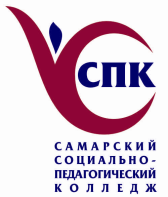 Опыт реализации дуальной подготовки педагогических кадров в системе совместной работы Самарского социально-педагогического колледжа и образовательных организаций Самарской области
Васильева Н.С., заведующий практикой 
на школьном и дошкольном отделениях
Проект «Внедрение дуальной формы обучения как средства организации эффективного взаимодействия ПОО и работодателей в процессе подготовки высококвалифицированных кадров в ГБПОУ «ССПК»
ЭТАП ПЛАНИРОВАНИЯ
ЭТАП ПОДГОТОВКИ
Детские сады и школы 
г.о. Самара
Департамент образования г.о. Самара
Самарское управление МОиН
Министерство  образования и науки Самарской области
Основные критерии отбора организаций-партнеров
Кафедра реализации дошкольного / начального школьного образования
Кафедра реализации дошкольного / начального школьного образования
Распределение учебного времени
Практические занятия
Учебная практика
Производственная практика
Преддипломная практика
Учебно-методическое сопровождение
Количество студентов педагогических специальностей, обучающихся по дуальной форме
Количество образовательных организаций включенных в дуальную систему подготовки педагогических кадров
Выявленные проблемы